Determining the Empirical Formula 
of Copper Chloride
Purpose of the Experiment

To determine the empirical formula 
of a compound containing only copper and chlorine.
Molar Mass (Molecular Weight)
The mass in grams of 1 mole of a compound is equal to the mass in grams of the components.
H2O		MW = 2(1.008) + 15.999 g

AlCl3		MW = 26.98 + 3(35.45) g
(Note:  The Significant Figures.)
So the mass in grams of 1 mole of each compound is…
Molar Mass (Molecular Weight)
The mass in grams of 1 mole of each compound is…
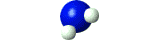 H2O		MW = 18.015 g

AlCl3		MW= 133.33 g
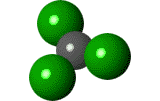 Percent Composition
Defn:  The percentages of a compound’s mass that 	are due to each of the component elements.
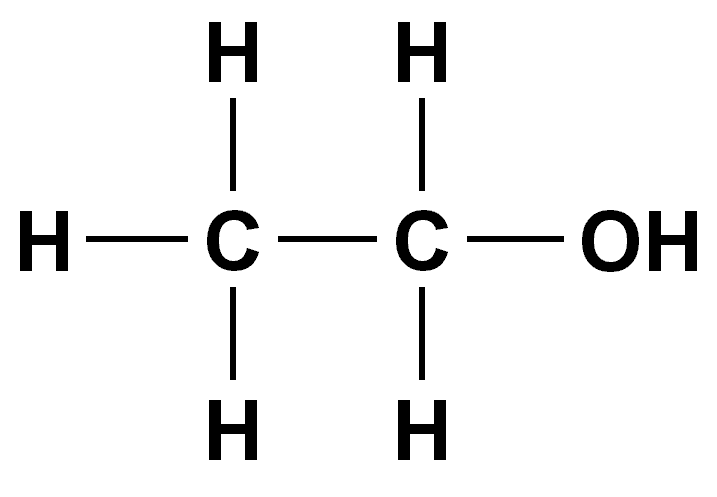 Mass of C = 2 x 12.011g

					Mass of H = 6 x 1.008 g

					Mass of O = 1 x 15.999 g 


Mass of 1 mole of C2H5OH = ??
C2H5OH
Percent Composition
Defn:  The percentages of a compound’s mass that 	are due to each of the component elements.
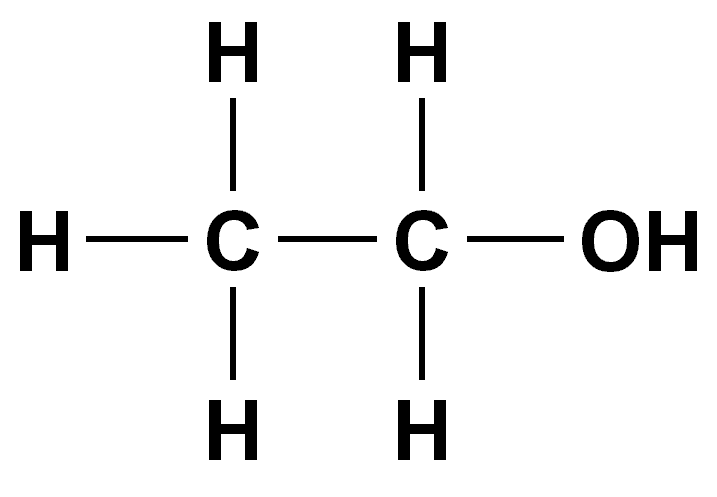 Mass of C = 24.022 g

					Mass of H = 6.048 g

					Mass of O = 15.999 g 


Mass of 1 mole of C2H5OH = 24.022 + 6.048 + 15.999 = 46.069g
C2H5OH
Mass percent of C = ??
Percent Composition
Defn:  The percentages of a compound’s mass that 	are due to each of the component elements.
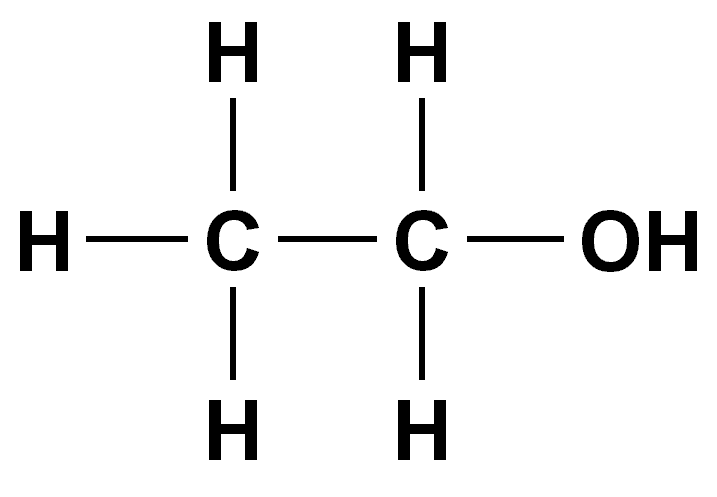 Mass of C = 24.022 g

					Mass of H = 6.048 g

					Mass of O = 15.999 g 


Mass of 1 mole of C2H5OH = 24.022 + 6.048 + 15.999 = 46.069g
C2H5OH
Empirical Formula
Represents the simplest whole-number ratio 
of the various types of atoms in a compound.
Examples
What is the Empirical Formula for the following compounds?
Isoamyl Acetate Scent of Bananas
Drying Agent
Caffeine
P4O10
C14H28O4
C8H10N4O2
Empirical Formula
Represents the simplest whole-number ratio 
of the various types of atoms in a compound.
Examples
What is the Empirical Formula for the following compounds?
Isoamyl Acetate Scent of Bananas
Drying Agent
Caffeine
P4O10
C14H28O4
C8H10N4O2
P2O5
C7H14O2
C4H5N2O
Empirical Formula Example 1
A white compound is analyzed and found to contain 
43.64% phosphorous and 56.36% oxygen by mass.
What is the empirical formula?
1st Step:
Empirical Formula Example 1
A white compound is analyzed and found to contain 
43.64% phosphorous and 56.36% oxygen by mass.
What is the empirical formula?
1st Step:  Because it is a percent we can choose any mass we want and multiply that mass by the percents of the components.
What is the easiest mass to choose?
Empirical Formula Example 1
A white compound is analyzed and found to contain 
43.64% phosphorous and 56.36% oxygen by mass.
What is the empirical formula?
1st Step:  Because it is a percent we can choose any mass we want and multiply that mass by the percents of the components.
What is the easiest mass to choose?
100.00 grams
Empirical Formula Example 1
A white compound is analyzed and found to contain 
43.64% phosphorous and 56.36% oxygen by mass.
So since we chose 100.00 g of compound we have  43.64g P & 56.36 g O.
Can we compare grams directly?
2nd Step:
Empirical Formula Example 1
A white compound is analyzed and found to contain 
43.64% phosphorous and 56.36% oxygen by mass.
So since we chose 100.00 g of compound we have  43.64g P & 56.36 g O.
Can we compare grams directly?
2nd Step:  Convert grams to moles.
43.64g P  x  ???

56.36 g O  x  ???
Empirical Formula Example 1
A white compound is analyzed and found to contain 
43.64% phosphorous and 56.36% oxygen by mass.
So since we chose 100.00 g of compound we have  43.64g P & 56.36 g O.
Can we compare grams directly?
2nd Step:  Convert grams to moles.
43.64g P x (1 mol P / 30.974g P) = 1.409 mol P

56.36 g O x (1 mol O / 15.999g O) = 3.523 mol O
Empirical Formula Example 1
A white compound is analyzed and found to contain 
43.64% phosphorous and 56.36% oxygen by mass.
So we now have 1.409 moles of P & 
3.523 moles of O.
What can we do to compare the moles?
3rd Step:
1.409
3.523
?
P
and
?
O
=
=
1.409
1.409
Empirical Formula Example 1
A white compound is analyzed and found to contain 
43.64% phosphorous and 56.36% oxygen by mass.
So we now have 1.409 moles of P & 
3.523 moles of O.
What can we do to compare the moles?
3rd Step:  Convert the smaller number to one.
Do this by dividing both mole values by the smaller one.
1.409
3.523
1
P
and
2.5
O
=
=
1.409
1.409
Empirical Formula Example 1
A white compound is analyzed and found to contain 
43.64% phosphorous and 56.36% oxygen by mass.
So we now have 1.409 moles of P & 
3.523 moles of O.
What can we do to compare the moles?
3rd Step:  Convert the smaller number to one.
Do this by dividing both mole values by the smaller one.
1.409
3.523
1
P
and
2.5
O
=
=
1.409
1.409
Empirical Formula Example 1
A white compound is analyzed and found to contain 
43.64% phosphorous and 56.36% oxygen by mass.
So by dividing both mole values by the smaller one we deduced:
This yields the formula PO2.5
Is this an acceptable empirical formula?
1.409
3.523
1
P
and
2.5
O
=
=
1.409
1.409
Empirical Formula Example 1
A white compound is analyzed and found to contain 
43.64% phosphorous and 56.36% oxygen by mass.
So by dividing both mole values by the smaller one we deduced:
This yields the formula PO2.5
Is this an acceptable empirical formula?
No.
Empirical Formula Example 1
A white compound is analyzed and found to contain 
43.64% phosphorous and 56.36% oxygen by mass.
Since compounds must contain whole numbers of atoms, 
the empirical formula should contain only whole numbers.
What must we do to fix the formula PO2.5?
Empirical Formula Example 1
A white compound is analyzed and found to contain 
43.64% phosphorous and 56.36% oxygen by mass.
Since compounds must contain whole numbers of atoms, 
the empirical formula should contain only whole numbers.
What must we do to fix the formula PO2.5?
4th Step:  Convert to whole numbers.
Do this by multiplying both mole values to get whole numbers.
Empirical Formula Example 1
A white compound is analyzed and found to contain 
43.64% phosphorous and 56.36% oxygen by mass.
Since compounds must contain whole numbers of atoms, 
the empirical formula should contain only whole numbers.
What must we do to fix the formula PO2.5?
4th Step:  Convert to whole numbers.
Do this by multiplying both mole values to get whole numbers.
1 P x 2 = 2 P
2.5 O x 2 = 5 O
Empirical Formula = P2O5
Empirical Formula Example 2
A student burns 0.353 g of magnesium ribbon in an open crucible.  A white powder forms and is found to weigh 0.585 g.  What is the empirical formula?
Atmospheric oxygen is in excess
heat
Mg (solid – silvery white) + O2 (gas)  →  MgxOy (solid – white)
(0.585g)
resulting mass
(0.353g)
limiting reagent
How do we determine the empirical formula?
Empirical Formula Example 2
A student burns 0.353 g of magnesium ribbon in an open crucible.  A white powder forms and is found to weigh 0.585 g.  What is the empirical formula?
Atmospheric oxygen is in excess
heat
Mg (solid – silvery white) + O2 (gas)  →  MgxOy (solid – white)
(0.585g)
resulting mass
(0.353g)
limiting reagent
How do we determine the empirical formula?
1st Step:  Calculate mass percents.
Mass of O = total mass of compound – mass of Mg = 0.232 g
Empirical Formula Example 2
1st Step:  Calculate mass percents.
Mg = 60.3%	and	O = 39.7%
Empirical Formula Example 2
2nd Step:  Formula Masses and their Percent Composition.
Formula masses and percent composition 
of three theoretical compounds of Mg and O
Mg = 24.31 g/mole
O = 15.999 g/mole
Mg = 60.3%	and	O = 39.7%
Empirical Formula Example 2
2nd Step:  Formula Masses and their Percent Composition.
Formula masses and percent composition 
of three theoretical compounds of Mg and O
Mg = 24.31 g/mole
O = 15.999 g/mole
Mg = 60.3%	and	O = 39.7%
Empirical Formula Example 2
2nd Step:  Formula Masses and their Percent Composition.
Formula masses and percent composition 
of three theoretical compounds of Mg and O
Mg = 24.31 g/mole
O = 15.999 g/mole
Mg = 60.3%	and	O = 39.7%
Empirical Formula Example 2
2nd Step:  Formula Masses and their Percent Composition.
Formula masses and percent composition 
of three theoretical compounds of Mg and O
Mg = 24.31 g/mole
O = 15.999 g/mole
Mg = 60.3%	and	O = 39.7%
Empirical Formula Example 2
2nd Step:  Formula Masses and their Percent Composition.
Formula masses and percent composition 
of three theoretical compounds of Mg and O
Mg = 24.31 g/mole
O = 15.999 g/mole
Mg = 60.3%	and	O = 39.7%
Today’s Experiment
Al(s) + CuxCly(aq)
AlCl3(aq) + Cu(s)
(silvery white)
(blue soln)
(gray soln)
(reddish)
known mass
of ~25 ml
known mass
of product
(excess)
Limiting reagent
Copper is a Transition Metal.
Ground state electron configuration:   [Ar].3d10.4s1
Shell structure:   2.8.18.1
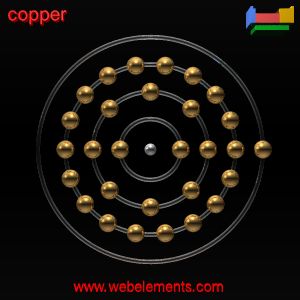 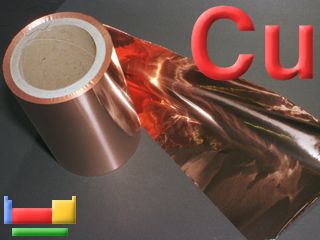 Transition metals may exhibit multiple oxidation states
	(+1, +2, +3, etc…). These are not easily predicted 
	by position in the periodic table.

Transition metal ions in aqueous solutions are frequently brightly colored, this is also due to transitions of electrons in the d orbitals (e.g.  Cu ions tend to be blue).
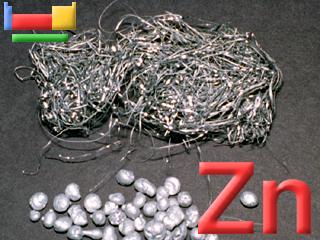 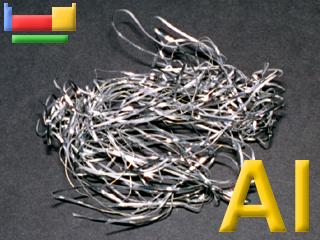 Last time we worked with Zinc.  Zn and Al are both stronger reducing agents than copper.   (Note the redox potentials on next slide.) 

Because of this either one would work to produce metallic copper from a solution of a copper salt.  We chose aluminum to work with because the reaction between Zinc and Copper Chloride is quite exothermic and extreme caution would have had to have been observed to avoid burns.
The oxidation of aluminum is more likely than the oxidation of zinc.
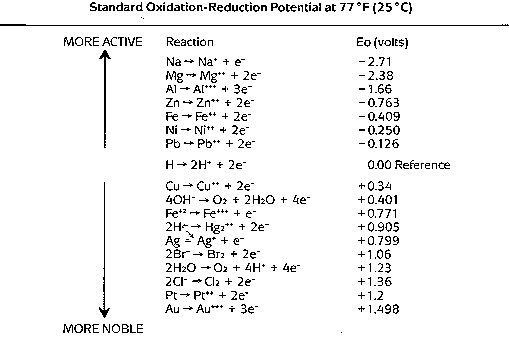 *
*
*
These potentials indicate the relative thermodynamic 
tendency for the indicated half-reaction to occur.
Al <--> Al+3 + 3 e–          E = -1.66 volts
Zn <--> Zn+2 + 2 e– 	E = -0.763 voltsCu <--> Cu+2 + 2 e– 	E = +0.34 volts
Removal of Excess Reducing Agent
2Al(s)  +  6HCl(aq) -->  2AlCl3(aq)  +  3H2(g)

Cu(s)  +  n HCl(aq)  -x->  No Reaction
Once you have ensured that the aluminum is in excess (some aluminum will be floating on the surface), then it is time to proceed with the next step:  removal of the aluminum.
  
This is accomplished by adding HCl in excess.  

The HCl reacts with the aluminum and not the copper.
Checkout
3 pc Al foil – Add small pieces.  Do not fold.  Add in excess. 
	If there is any remaining unused Al, give to TA.

1 - pair of Beaker Tongs
	Return to stockroom when you are done.
Reagents in Lab
CuxCly solution in 4L spigot jugs
	- Take ~25 ml for each run (using 100 ml Grad Cylinder)
Record data: (0.08067g CuxCly /ml, d=1.074 g/ml)
10% HCl in 1L wash bottles 
	- Take 5-10 ml for each run (using 10 ml Grad Cylinder)
(N.B. solid NaHCO3 is to be used for acid spills.)
Flow Chart for Procedure
Casserole 1 – Weigh to the nearest 0.001g.  Record mass [3].
100 ml Graduated Cylinder  - Acquire ~25 ml CuxCly solution.
Pour CuxCly soln into casserole
Casserole 1 with ~25 ml CuxCly soln – 
Weigh to the nearest 0.001g.  Record mass [4].
Obtain Al foil.  Tear Al foil into ~1 cm2 pieces.
Casserole 1 with ~25 ml CuxCly soln
Add Al foil to CuxCly soln.  
Submerge foil with glass stirring rod.  Do NOT stir.
When solution turns green – start adding ~1/4 cm2 pieces.
When solution is grey stop.  
Are there small pieces of Al floating on the surface?
No.
Yes.
Add more Al.
Decant AlCl3 soln into waste beaker.
Flow Chart for Procedure
Yes.
Decant AlCl3 soln into waste beaker.
Obtain ~10 ml of HCl.
Casserole 1 with solid Cu.
Beaker 1 - Have TA verify that all Cu has been removed from solution.
Yes.
No.
Pour HCl over Cu in casserole.
Stir gently.
Are there small pieces of Al visible on the surface?
Are there bubbles still forming on the surface?
Pour in proper
waste container.
Add more Al.
Yes.
No.
Add more HCl.
Decant AlCl3 soln into waste beaker.
Rinse twice with distilled water.  
Decant rinsings into waste beaker.
Casserole 1 with damp solid Cu.
Beaker 1 with waste AlCl3 solution.
Pour in proper
waste container.
Flow Chart for Procedure
Casserole 1 with damp solid Cu.
Place on hotplate (~100 oC) for 5 min.*
Take off hotplate.  Cool to room temp.
Weigh to the nearest 0.001g.  
Record mass [8] under 1st heating.
*Repeat until 2 successive readings are within 0.010g.  
(Note:  Decrease heating time each successive heating and 
break apart solid each time with a microspatula to increase surface area.)
Is the mass within 0.010g of the previous mass?
No.
Yes.
Continue with next heating.
Stop.  Pour solid Cu into “used solids” container.
Highlights of Procedure Notes
Record all weights to 0.001g.

Weigh ~25 ml of CuxCly solution, use exact density to calculate exact
	 volume, then calculate the mass of CuxCly.

Do not use the metal microspatulas when stirring solution.

Add Al foil until blue color is gone, allow excess foil to dissolve also.

Allow container to cool before weighing.

Speed up cooling by placing under hoods.

Break apart solid Cu between weighing with microspatula.
Hazards
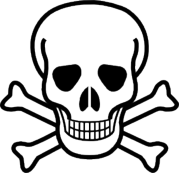 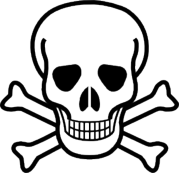 10% HCl - strong acid, corrosive

CuxCly solution - heavy metal, irritant

Hot surfaces - hotplates, glassware
           (Be Careful:  Hot glassware looks just like cold glassware.)
Waste
Liquid Waste: Al+3 / HCl

Used Solids:  Cu
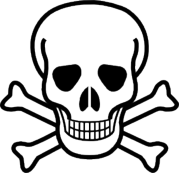 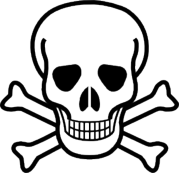 Homework Assignment – Due Feb. 6-9

Read: Dimensional Analysis (pp. 24-28)

Do: Problem Set #2 (p.25) 2.1-2.4 & Set #3 (28) 3.1-3.2
	(On a separate sheet of paper, show your calculations.)
For Feb. 6-9
Read:  Ternary Mixture pp 95-111. 

Turn-In:  EF pp. 87-93; Calculations Page 
		(explained on p.87*) & DA Homework.
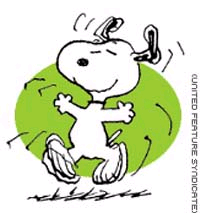 *Note that on the bottom of page 87 it states that the calculations which need to be shown on a separate sheet of paper are indicated by asterisks (*).